Relevamiento nacional del MercadoFabricantes de equipos y materiales | PRODEPRO YPF 2030
Junio 2018
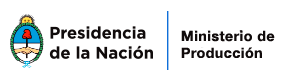 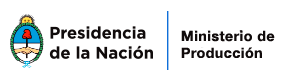 PUENTES PARA INSTALACIONES DE SUPERFICIE
Aplicación: Producción de Pozos. 			MONTO Y FECHA A LICITAR
Plano constructivo: Se adjuntará en la licitación		USD 20 M - AGOSTO 2018
Tipo: Sin captación de entre caño
Equipo: Bomba electro sumergible
Diámetro: 2 " 
Componentes, disposición y requerimientos de acuerdo a la documentación técnica adjunta. 
Perfil de proveedor que se requiere: Soldadores calificados, sistema de calidad ISO 9000 implementado (no es exigible la certificación), talleres propios, antecedentes similares con otros clientes. Situación económico-financiera aceptable, situación previsional al día.
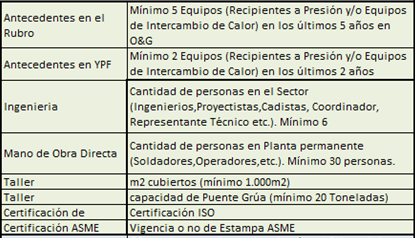 2
Desarrollo sustentable de proveedores – Supply Chain YPF
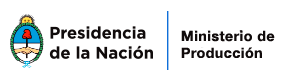 SEPARADOR DE FLUIDOS
Aplicación: Separar agua de crudo. 			MONTO Y FECHA A LICITAR
Fase: 2 (bifásico) 					SEPTIEMBRE 2018 - USD 30 M 
Tipo: Horizontal - Función: Control
Requisición de ingeniería: Vcd13001-m-et-04001-d rev.0
Caudal de gas: 7500 m³/d - Caudal de liquido: 150 m³/d
Presión de operación: 2-10 kg/cm² - Temperatura de operación: 30-90 °C
De acuerdo a la documentación técnica, que se adjunta en cada caso
Perfil de proveedor: Soldadores calificados, sistema de calidad ISO 9000 implementado (no se exige certificación) talleres propios,  antecedentes similares con otros cliente.
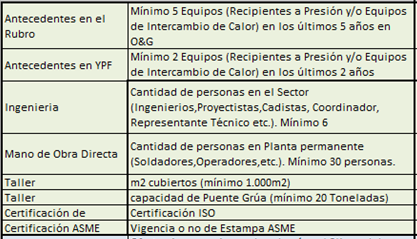 3
Desarrollo sustentable de proveedores – Supply Chain YPF
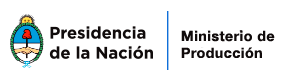 TANQUES METALICOS SEGÚN NORMA API
Capacidad: 160 M³ Forma: Cilíndrico			MONTO Y FECHA A LICITAR
Posición: Vertical					USD 10 M – ENERO 2019
Diámetro exterior: 9,10 M, Altura: 2,50 M
Espesor de la envolvente: 1/4 "
Material: Acero ASTM A36
Norma de aplicación: API especificación 12d


Capacidad: 320 m³
Material: Acero IRAM F24 o f26 o ASTM A36
Forma: Cilíndrico
Dimensiones: 9,10x5,00 M
Especificación técnica: 
Norma de aplicación: API especificación 12d, última edición
Espesor 6,35 mm. en un todo de acuerdo a la información adjunta.
Perfil de proveedor: Soldadores calificados, sistema de calidad ISO 9000 implementado (no se exige certificación), talleres propios, antecedentes similares con otros cliente.
Certificación ASME para los tanques sometidos a presión y API para los Atmosféricos
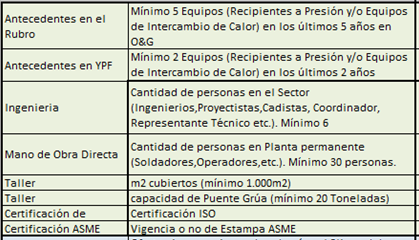 4
Desarrollo sustentable de proveedores – Supply Chain YPF
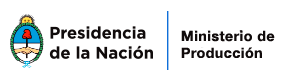 JUNTAS DE INTERCAMBIADORES
ENCHAQUETADAS
					MONTO Y FECHA A LICITAR
Se adjunta descripción a modo de referencia de como		USD 1.7 M - OCTUBRE 2018 (*)
      se solicitarán este tipo de juntas.
Repuesto: JUNTA ENCHAQUETADA (JUEGO)
TAG:CIE M-154 II-III
Plano constructivo: M-154 II-III
Tipo de enchaquetado: Doble
Material de la envoltura: Cobre
Material de relleno: No asbesto
Normas de aplicación: Tema; ASME B16.20
Cerrado: hermético la superficie no debe presentar valles ni mesetas abruptas (en directa referencia con las tolerancias de aplicación), marcas transversales, etc. 
NOTA: Plano asociado obligatorio – 
Perfil de proveedor: sistema de calidad ISO 9000 implementado, talleres propios, antecedentes similares con otros clientes y soldadores calificados.

(*) El monto es por el total de juntas – Echanquetadas y espiraladas (sig. diapositiva)
5
Desarrollo sustentable de proveedores – Supply Chain YPF
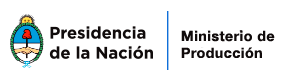 JUNTAS DE INTERCAMBIADORES
ESPIRALADAS
					MONTO Y FECHA A LICITAR
A ser utilizadas en instalaciones para conexión entre bridas	USD 1.7 M - OCTUBRE 2018 (*)
Se adjunta una descripción orientativa donde se observa el tipo de material, relleno, norma etc., 
JUNTA ESPIROMETALICA ESPECIAL
Diámetro mayor: 41 mm
Diámetro menor: 29 mm
Espesor: 3 mm
Material del espiral: Acero ASTM A240 316L
Material del relleno: Grafito flexible
Norma aplicación: ASME B16.20
Anillos:  no se requieren.
				
Perfil de proveedor: sistema de calidad ISO 9000 implementado, talleres propios, antecedentes similares con otros clientes y soldadores calificados. 

(*) El monto es por el total de juntas – Echanquetadas y espiraladas (sig. diapositiva)
6
Desarrollo sustentable de proveedores – Supply Chain YPF
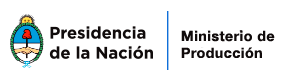 CONTACTO
Si Ud. Está interesado en ser considerado como Oferente en alguno de estos proyectos, solicitamos envié su solicitud a través de:


https://www.ypf.com/Proveedores/Paginas/Contacto.aspx
7
Desarrollo sustentable de proveedores – Supply Chain YPF